ΠΑΝΕΚΦΕΣεμινάριο Tracker
Μάθημα 2ο : Το περιβάλλον εργασίας
Τι είναι το Tracker ?
Το Tracker είναι ελεύθερο λογισμικό ανάλυσης βίντεο και μοντελοποίησης, που βασίζεται στο Java πακέτο βιβλιοθηκών Open Source Physics (OSP).

Συνδυάζει με ιδανικό τρόπο το πραγματικό πείραμα με την προσομοίωση, αναδεικνύοντας το σημαντικό ρόλο καθενός και κυρίως του συνδυασμού τους, στην εκπαίδευση στη Φυσική.

Παρότι δείχνει «τον καλύτερο εαυτό του» σε φαινόμενα κινήσεων, βρίσκει εφαρμογή και σε άλλους τομείς της Φυσικής (π.χ. φασματοσκοπία), αλλά και στη Χημεία, τη Βιολογία, ή την Αστρονομία.
Τι είναι το Tracker ?
Ανάλυση βίντεο
Πείραμα
Tracker
+
Προσομοίωση
Μοντελοποίηση
βασίζεται
Java + OSP (Open Source Physics)
Φυσική (κυρίως κινήσεις), 
αλλά και Χημεία, Βιολογία, Αστρονομία
εφαρμογή
Ορολογία Tracker
Τροχιά : Αναπαριστά ένα χαρακτηριστικό του βίντεο που μεταβάλλεται με το χρόνο, π.χ. :
Ένα υλικό σημείο προσαρμοσμένο σε ένα κινούμενο αντικείμενο.
Οι άξονες
Ένα διάνυσμα
Ένα εργαλείο μέτρησης ή βαθμονόμησης, κ.ά.
Βήμα : Η θέση και το σχήμα μιας τροχιάς σε ένα καρέ (ίχνος)
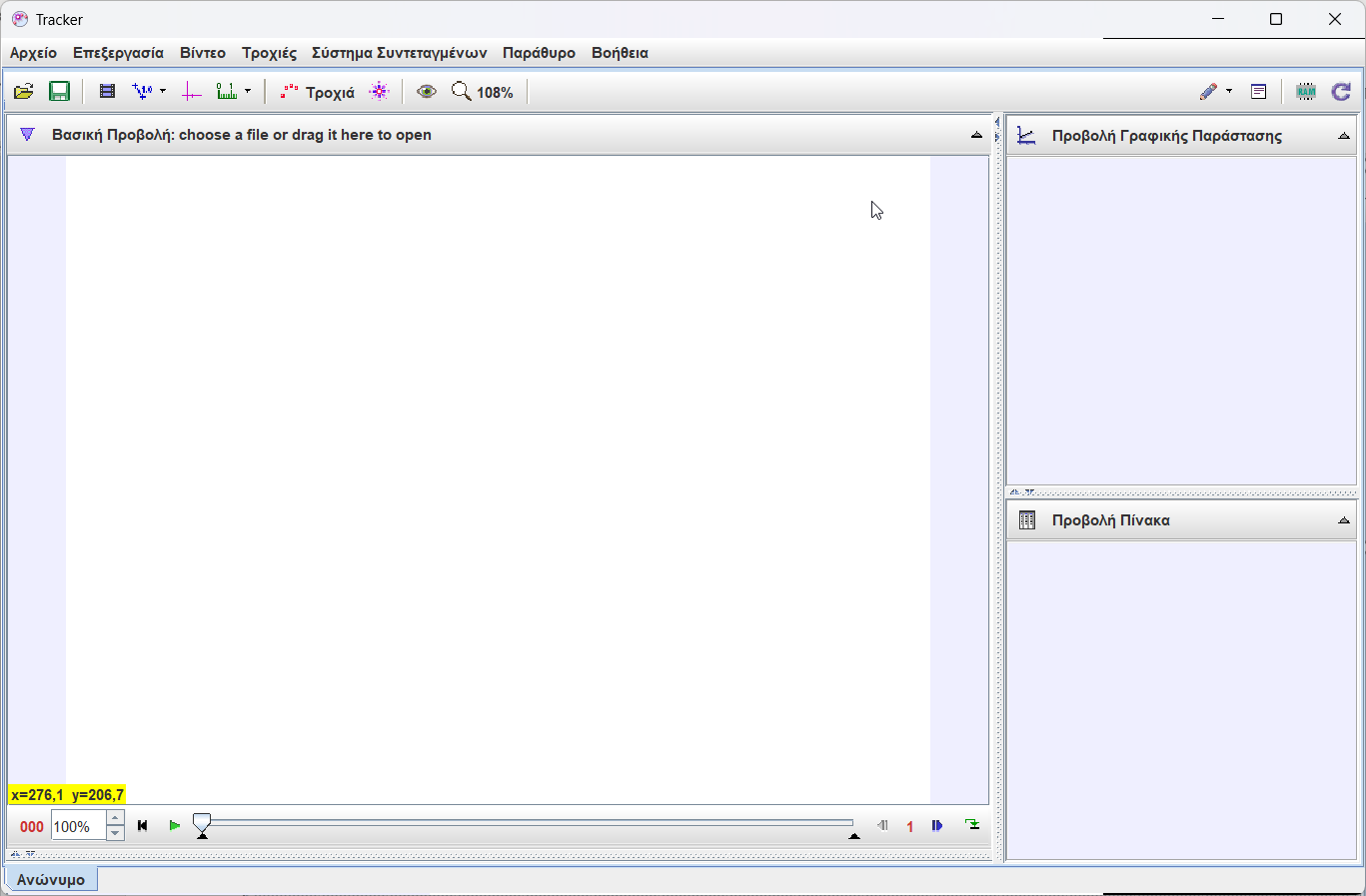 γραμμή μενού
γραμμή εργαλείων
γραμμή ιδιοτήτων ενεργού τροχιάς
περιοχή προβολής
γραφικών παραστάσεων
περιοχή βασικής προβολής
βίντεο-κλιπ και τροχιών
ρυθμιστής 
εύρους
περιοχών
περιοχή προβολής
πίνακα δεδομένων
χειριστήρια αναπαραγωγής βίντεο
καρτέλες
Γραμμή μενού - Αρχείο
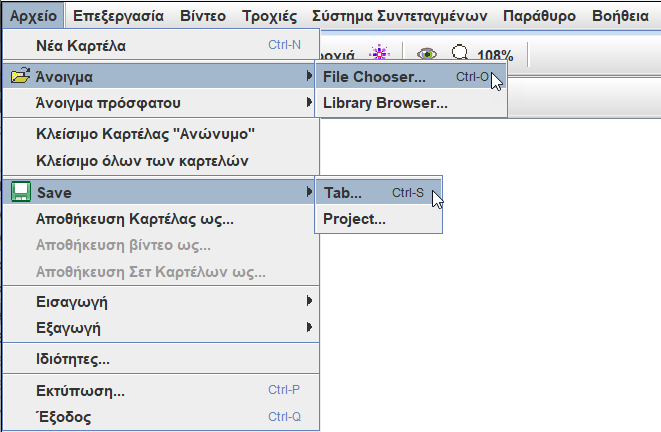 Άνοιγμα / File Chooser
Αρχείο βίντεο
Αρχείο καρτέλας (.trk)
Αρχείο έργου (.trz)
Άνοιγμα / Library Browser
Ψηφιακή βιβλιοθήκη
έτοιμο για χρήση υλικό
Αρχείο έργου - συμπιεσμένο αρχείο (τύπου .trz)
Αποθηκεύονται ένα ή περισσότερα αρχεία βίντεο, οι αντίστοιχες καρτέλες ανάλυσης και οι όποιες πρόσθετες πληροφορίες.
Γραμμή μενού – Επεξεργασία
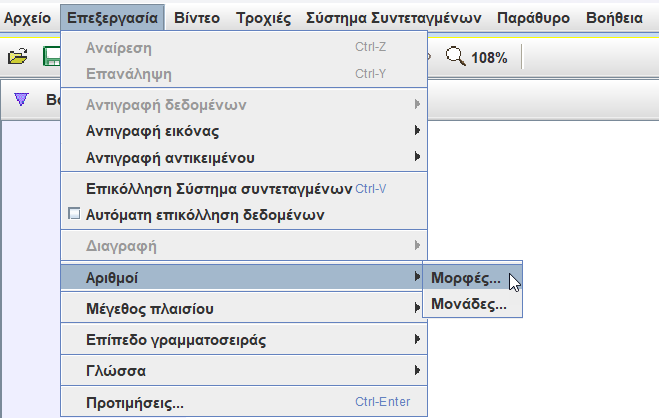 Αντιγραφή και επικόλληση αντικειμένου από μια καρτέλα σε άλλη
Θα δούμε αργότερα άλλους τρόπους για το ίδιο αποτέλεσμα
Αλλαγή Γλώσσας
Προτιμήσεις λογισμικού
Γραμμή μενού – Βίντεο
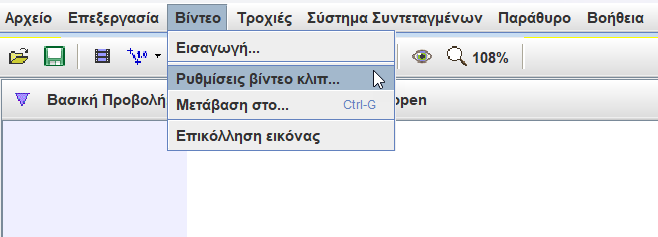 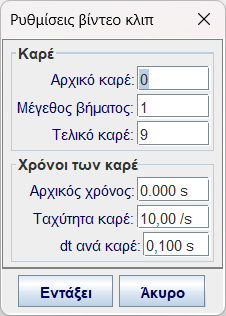 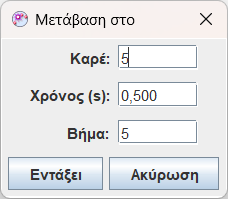 Οι βασικές επιλογές μπορούν να υλοποιηθούν με άλλους απλούστερους τρόπους
Βασική ρύθμιση
για την ανάλυσή
Γραμμή μενού – Τροχιές
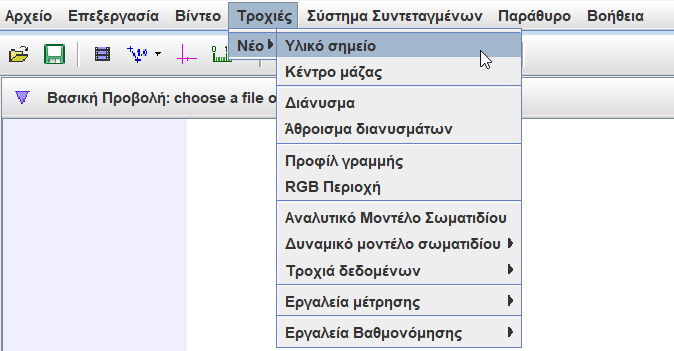 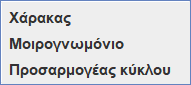 Εξελιγμένα χαρακτηριστικά
Χωρίς «τροχιές» ανάλυση ΔΕ ΓΙΝΕΤΑΙ!

Όλες οι τροχιές μπορούν ευκολότερα να δημιουργηθούν με τα σχετικά εργαλεία από τη Γραμμή Εργαλείων
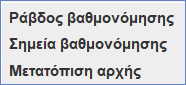 Γραμμή μενού – Σύστημα Συντεταγμένων
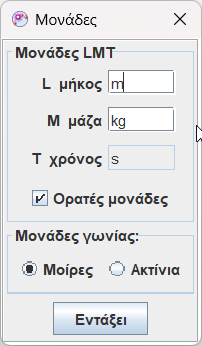 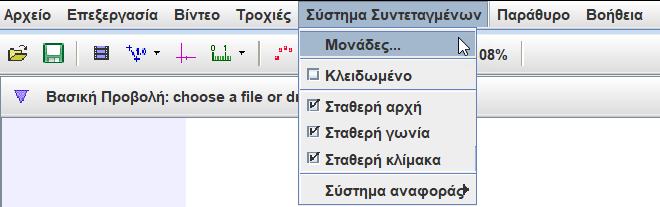 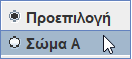 Προσαρμογή της αρχής των αξόνων
σε κάποιο υλικό σημείο (σχετική κίνηση)
Γραμμή μενού – Παράθυρο
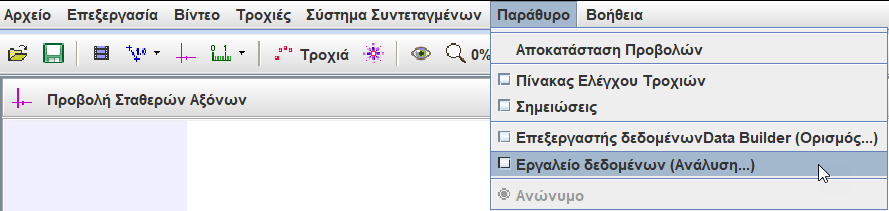 Τίποτα που να μη μπορεί να ενεργοποιηθεί και με άλλο τρόπο!
Γραμμή μενού – Βοήθεια
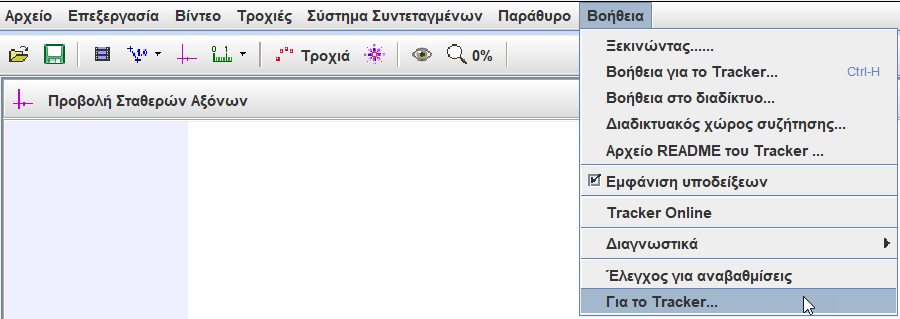 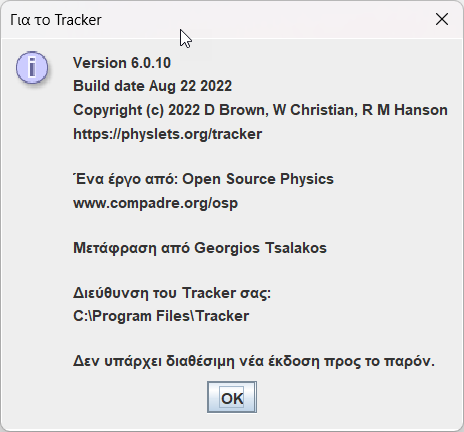 Γραμμή εργαλείων
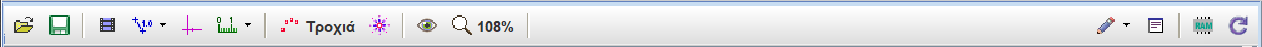 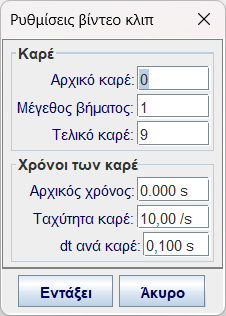 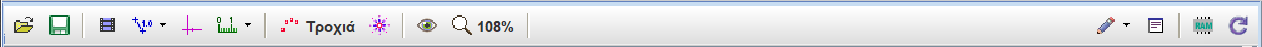 Άνοιγμα αρχείου ή Περιηγητή βιβλιοθήκης
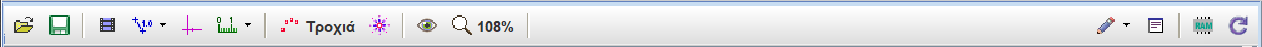 Αποθήκευση
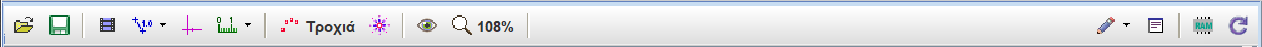 Ρυθμίσεις βίντεο-κλιπ
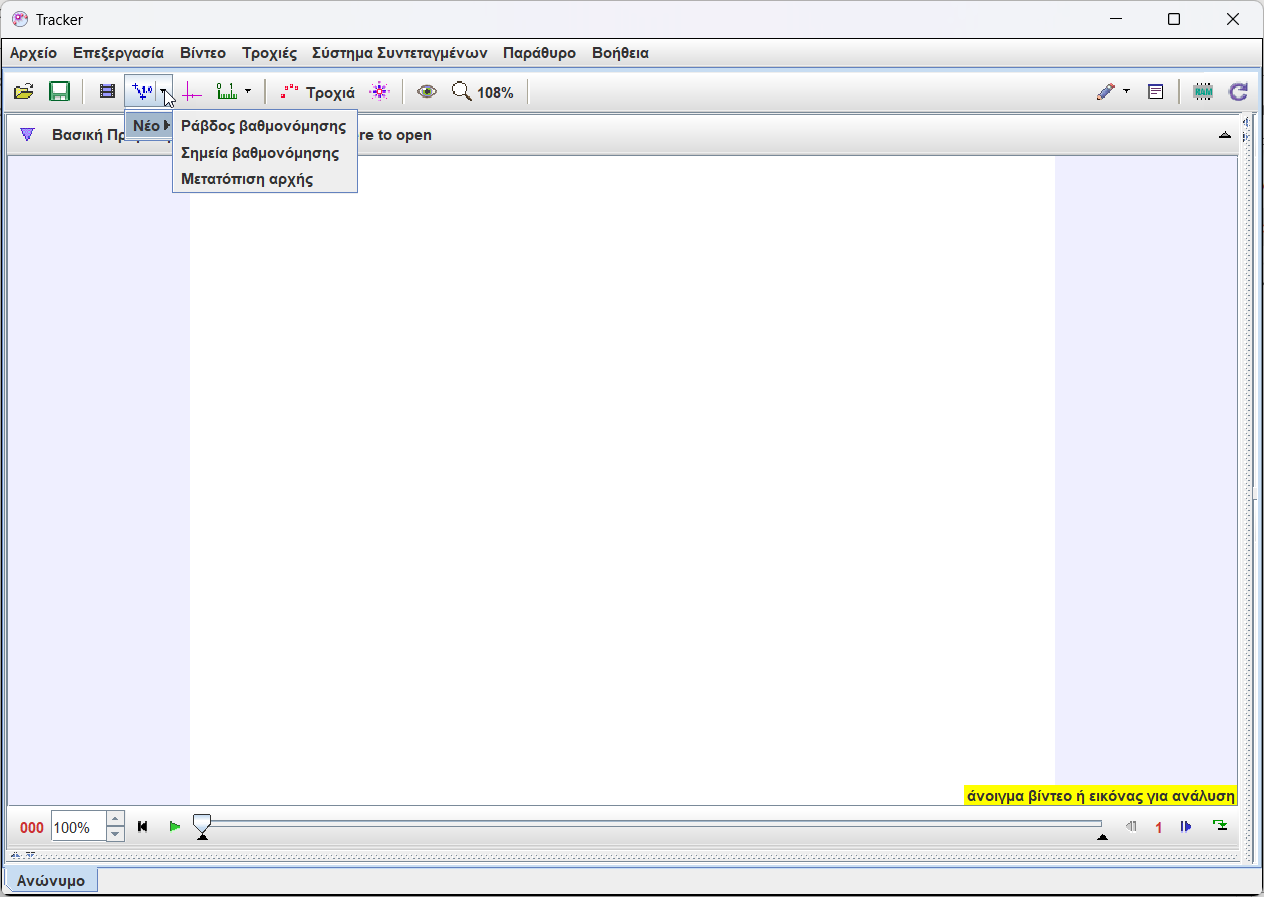 Εμφάνιση, Απόκρυψη ή δημιουργία
εργαλείων βαθμονόμησης
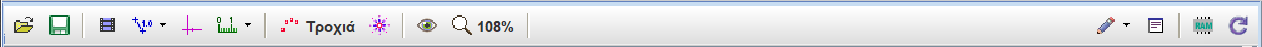 Εμφάνιση, Απόκρυψη των
Αξόνων των συντεταγμένων
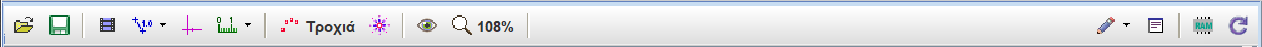 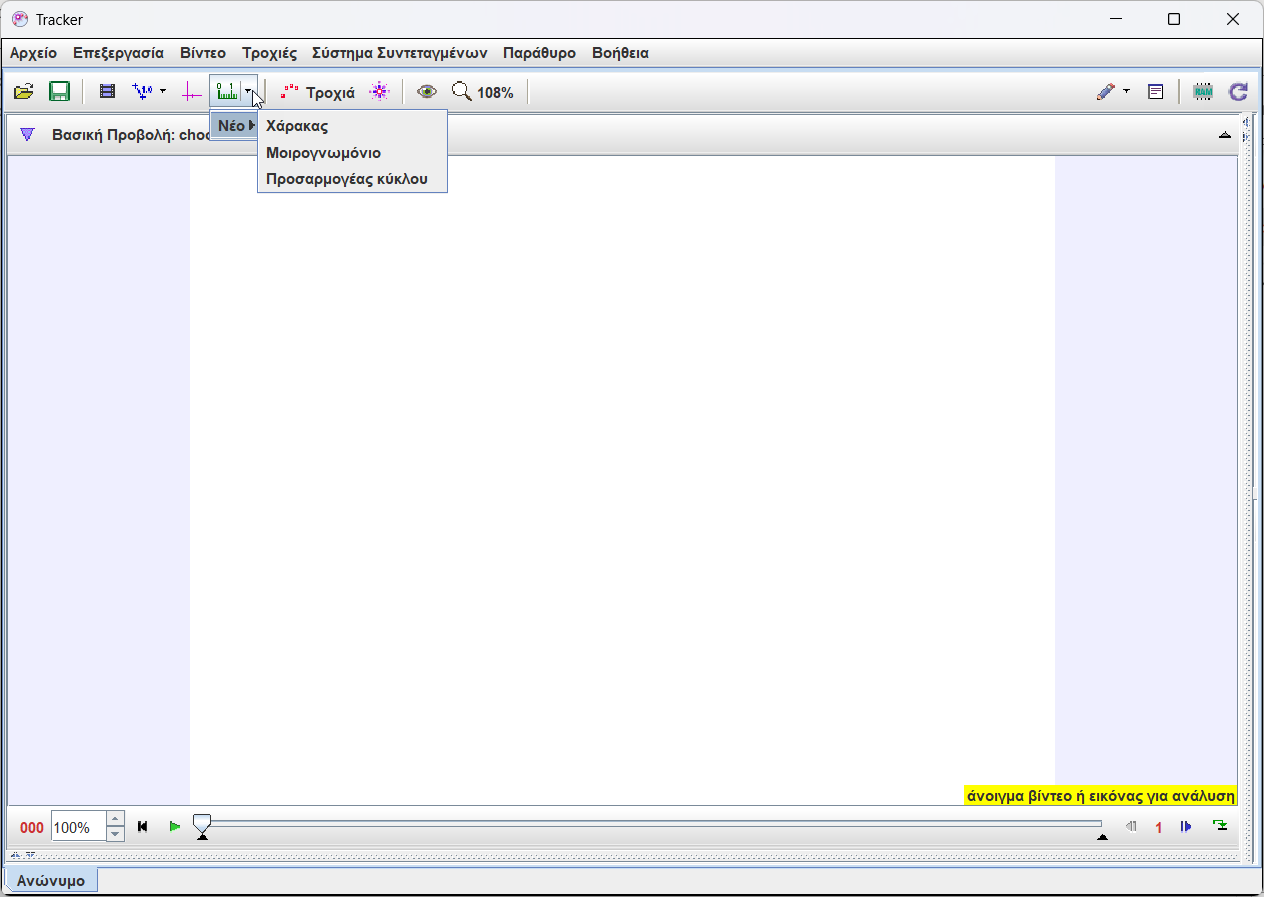 Εμφάνιση, Απόκρυψη ή δημιουργία
εργαλείων μέτρησης
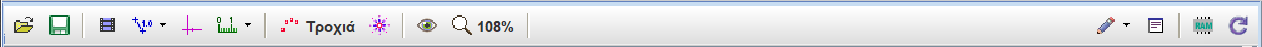 Γραμμή εργαλείων
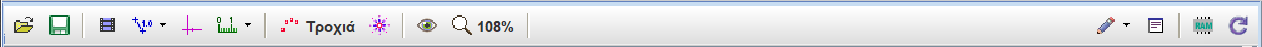 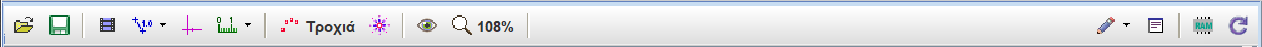 Εμφάνιση, Απόκρυψη του Πίνακα ελέγχου Τροχιών
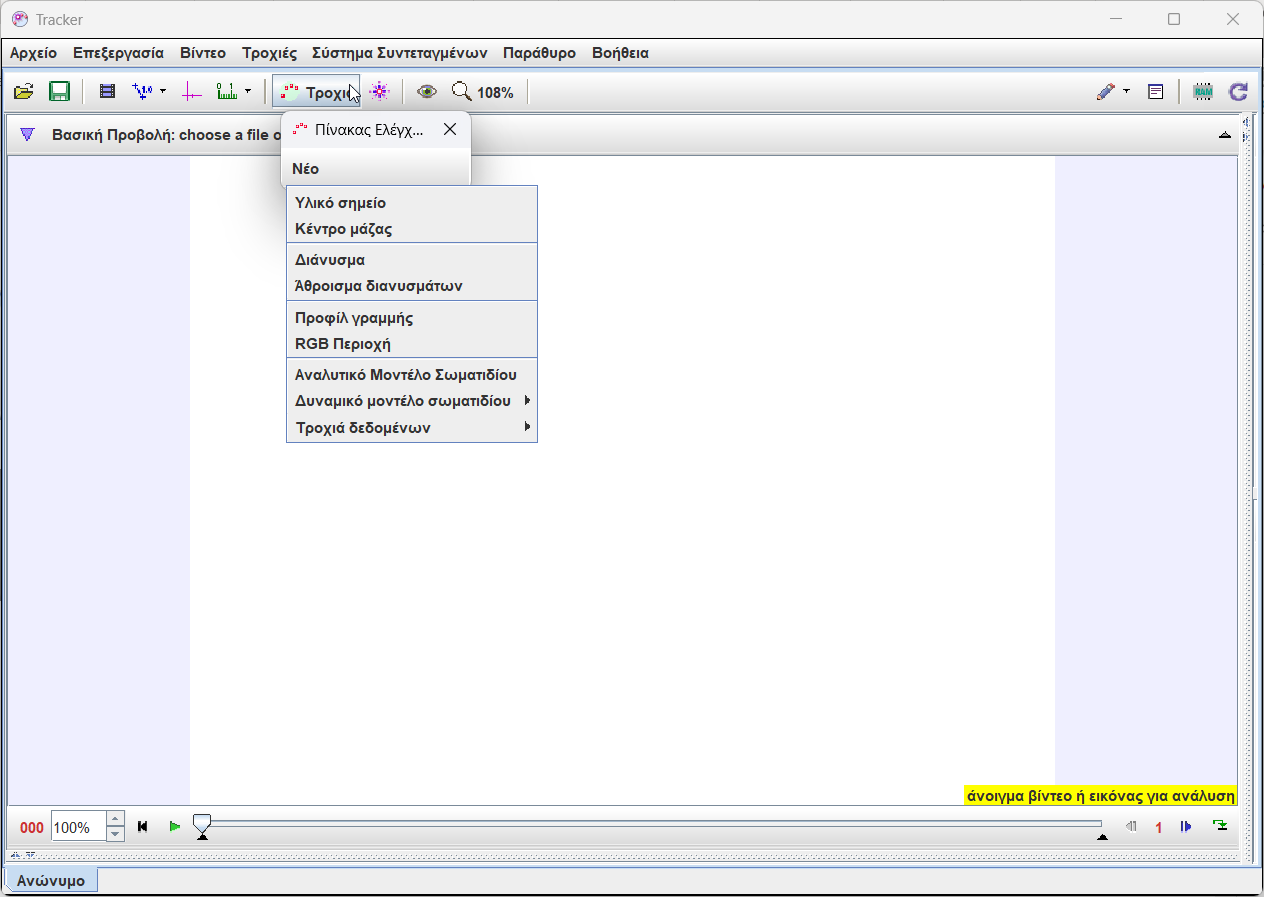 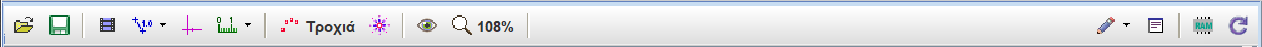 Εμφάνιση, Απόκρυψη του Αυτόματου Ιχνηλάτη
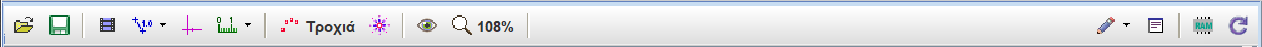 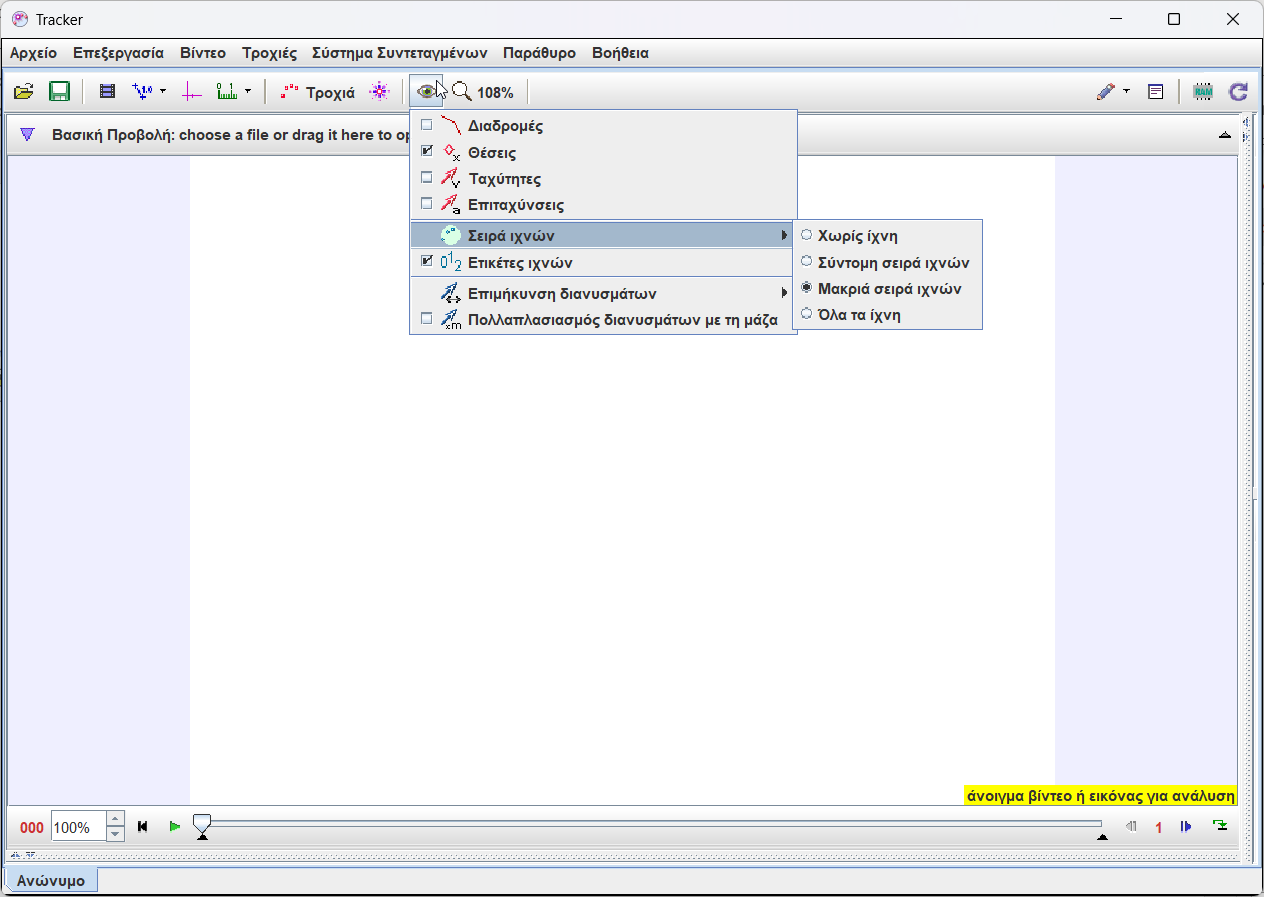 Ορατότητα
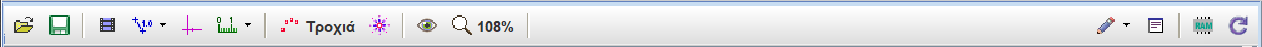 Μεγέθυνση
Γραμμή εργαλείων
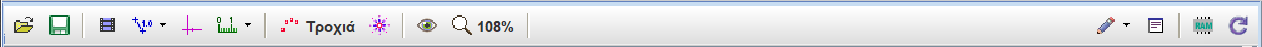 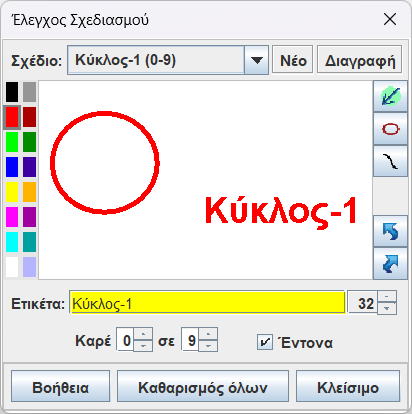 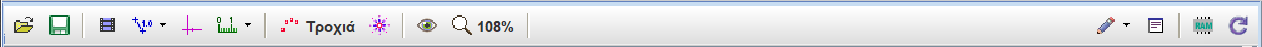 Εργαλείο Σχεδιασμού
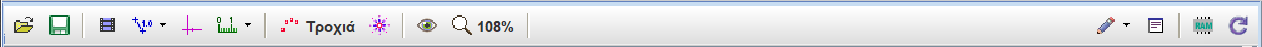 Εισαγωγή σημειώσεων
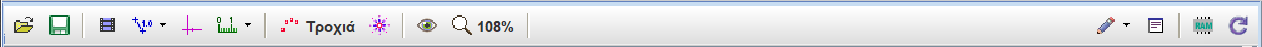 Μνήμη σε χρήση
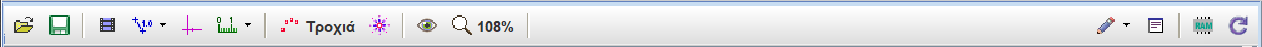 Ανανέωση δεδομένων και προβολών
Γραμμή ιδιοτήτων ενεργού τροχιάς
Επιλογή
υπάρχουσας
τροχιάς
Επιλεγμένη
τροχιά
Ιδιότητες επιλεγμένης τροχιάς
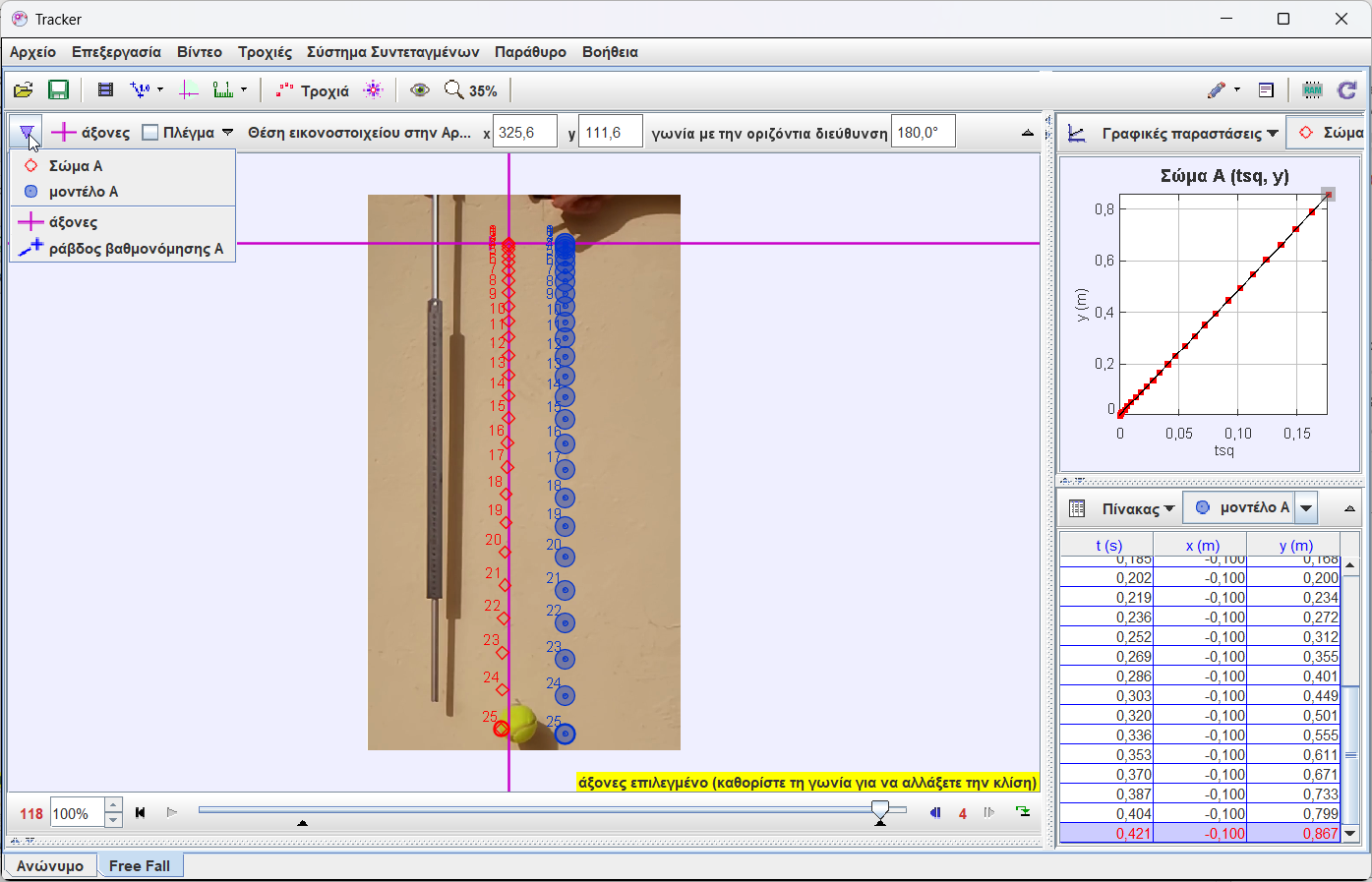 Χειριστήρια αναπαραγωγής βίντεο
Βήμα
μπροστά
Τρέχον
καρέ
Βήμα
πίσω
Μοχλός σάρωσης βίντεο
αλλαγή τρέχοντος καρέ
Αναπαραγωγή
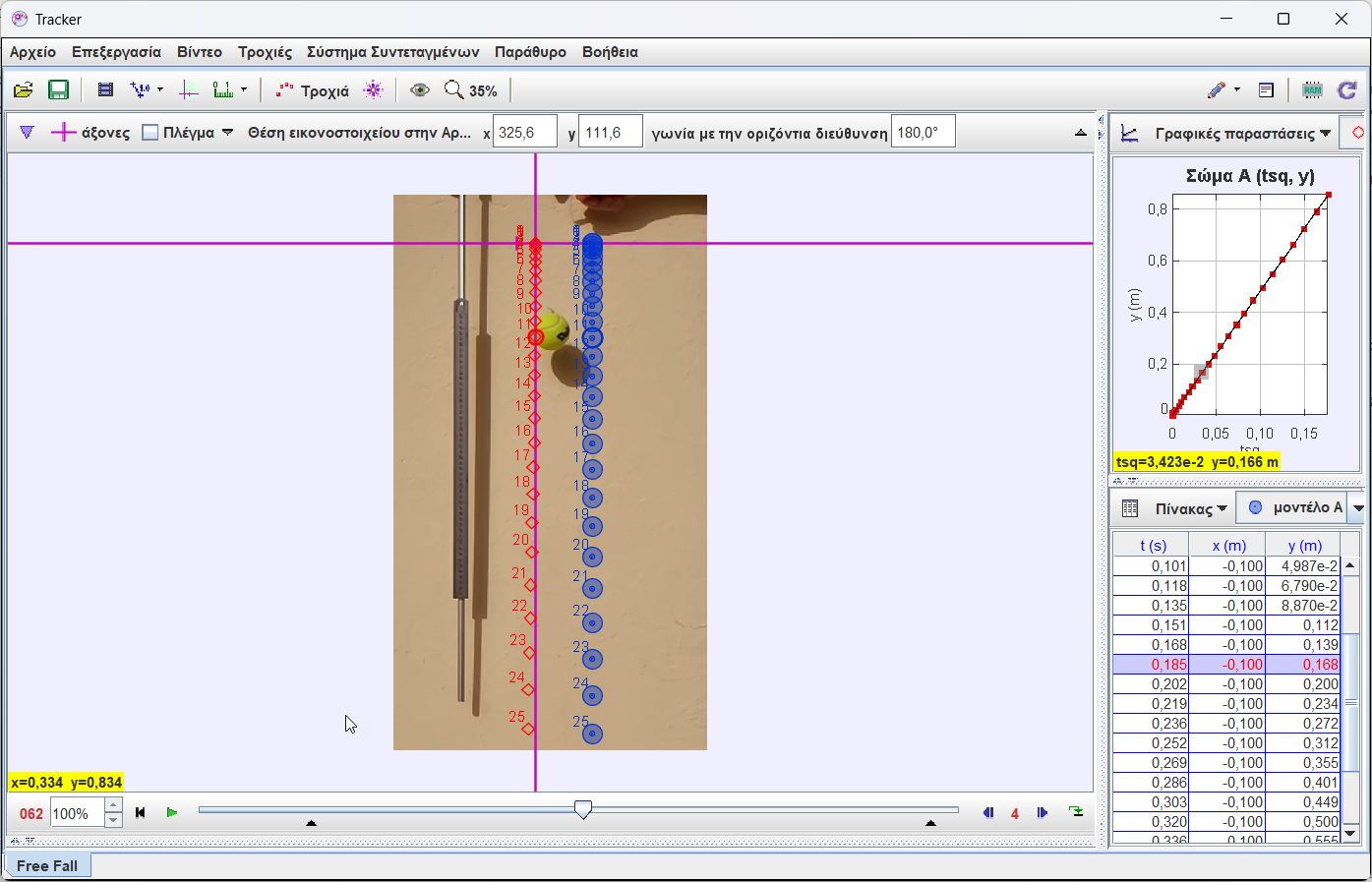 Βήμα
Επιστροφή στο
πρώτο καρέ
Συνεχής
αναπαραγωγή
Ρυθμός
αναπαραγωγής
Επιλογή αρχικού
και τελικού καρέ
Ας συνεχίσουμε…
με την απλούστερη περίπτωση ανάλυσης

την ανάλυση στατικής εικόνας
και τα σχετικά εργαλεία μέτρησης